Габдулла Тукай  (1886-1913)- татарский              народный поэт
Габдулла Тукай(1886-1913)- татарский народный поэт
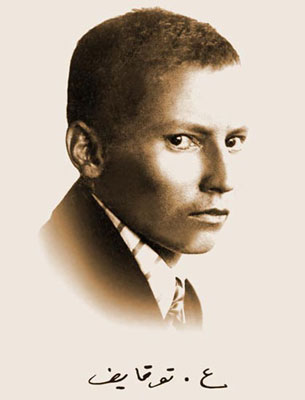 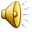 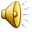 Маленький Габдулла рано лишился родителей.Его воспитали чужие люди.
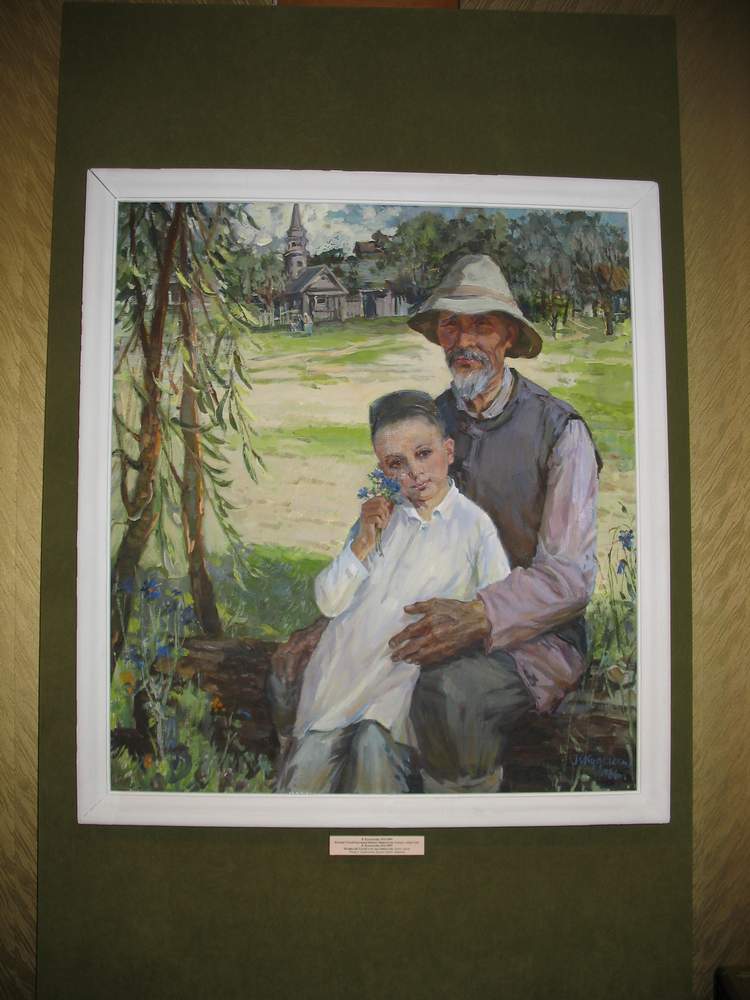 Дом в Кырлае дяди Сагди.Здесь маленький Габдулланачинает учиться.
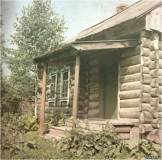 В этом доме жил Тукай в Уральске
Тукай  любил и знал  русскую литературу, в г. Уральске изучает русский язык.
Он дал прекрасные 
переводы
 произведений 
Пушкина ,
Лермонтова,
Крылова
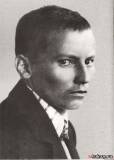 Габдулла Тукай с близким другом Фатих Амирханом в Казани
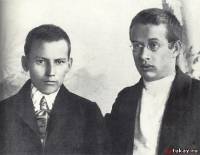 Габлулла Тукай-автор известной поэмы «Шурале»(Леший). Он написал 13 книг для детей школьного возраста
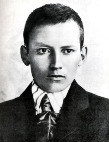 «С Пушкина и Лермонтова беру пример…» Г. Тукай
« Эту сказку «Шурале» я 					    написал ,						    пользуясь 				      примером поэтов 
                                                 А. С.. Пушкина и 
					          М.Ю. Лермонтова,
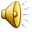 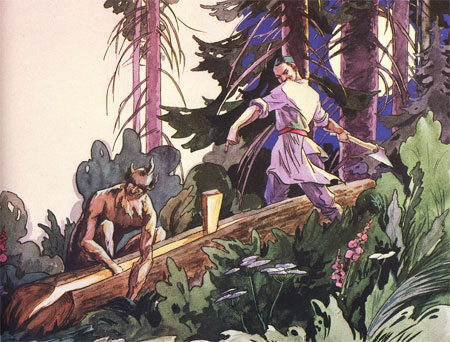 обрабатывающих
          сюжеты
 народных сказок»
Родной край,родной язык,родное слово-основные темы поэзии Г.Тукая.Родной язык.
О язык, родной, певучий! О родительская речь!
Что ещё на свете знал я, что сумел я уберечь!
Колыбель мою качая, тихо-тихо пела мать,
Подрастая, сказки бабушки я начал понимать…
О язык мой, мы навечно неразлучные друзья,
С детства стала мне понятна, радость и печаль твоя.
О язык мой, как сердечно я молился в первый раз:
_ Помоги, шептал,- помилуй мать с отцом,
  помилуй нас…

Слова стихотворения легли в основу Гимна Республики Татарстан
Предсмертные дни поэта…1913год…апрель месяц…
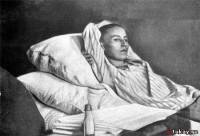 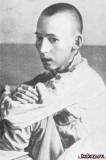 Могила Тукая в Казани
Тукай прожил всего 27 лет, но для развития татарской поэзии    он сделал так же много, как Пушкин для русской литературы
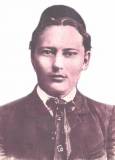 «Как молния, сверкать во тьме, и путь указывать заблудшим»  Г. Тукай
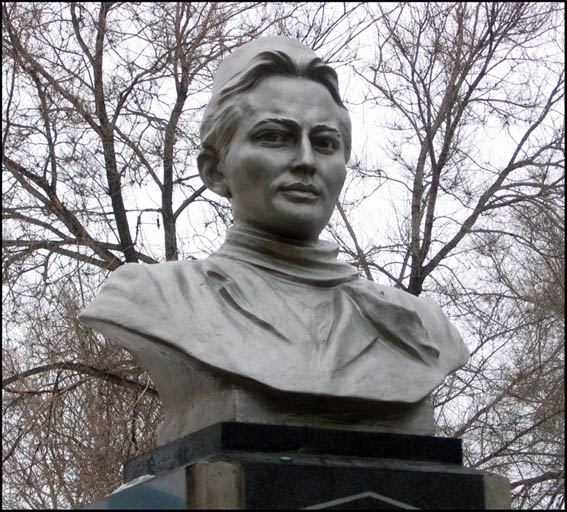 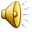 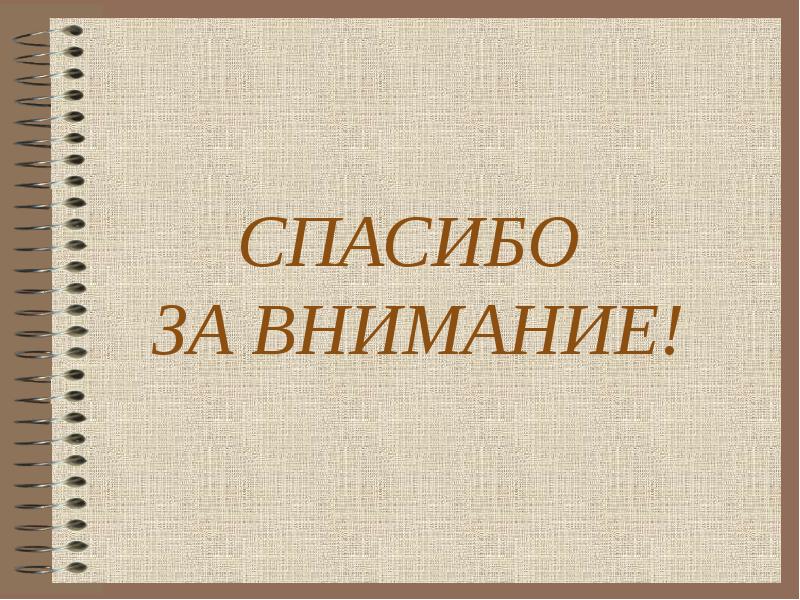